Общество с ограниченной ответственностью специализированный застройщик "ГРАНДИС
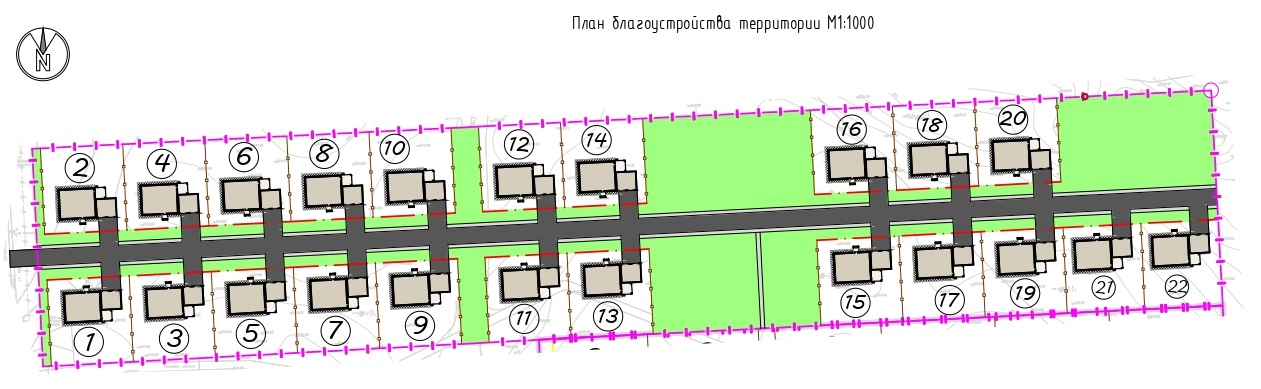 Коттеджная застройка 
Адрес: Российская Федерация, Иркутская область, 
муниципальное образование «город Саянск», 
г. Саянск, микрорайон Мирный.
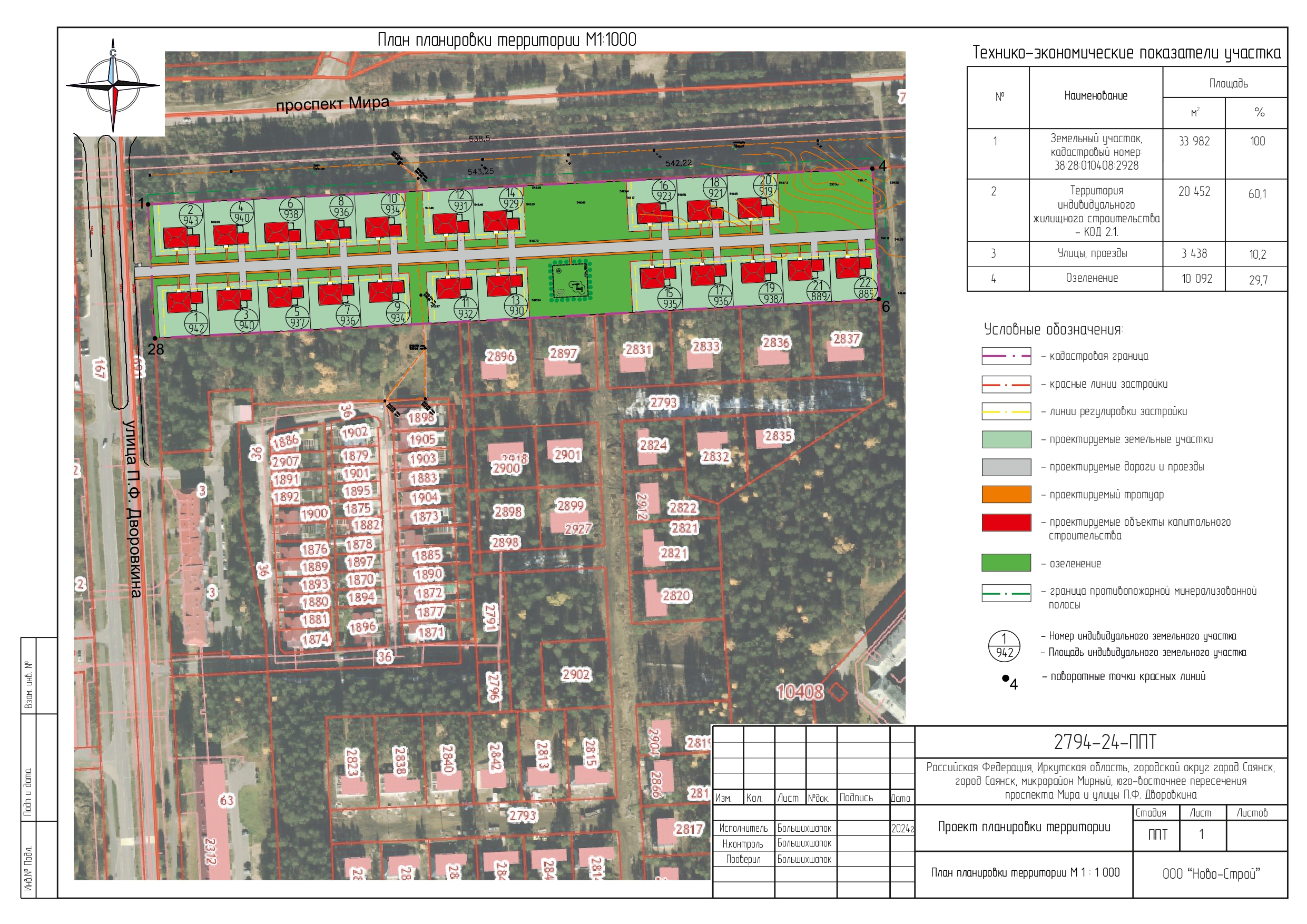 Дом 100 кв.м.
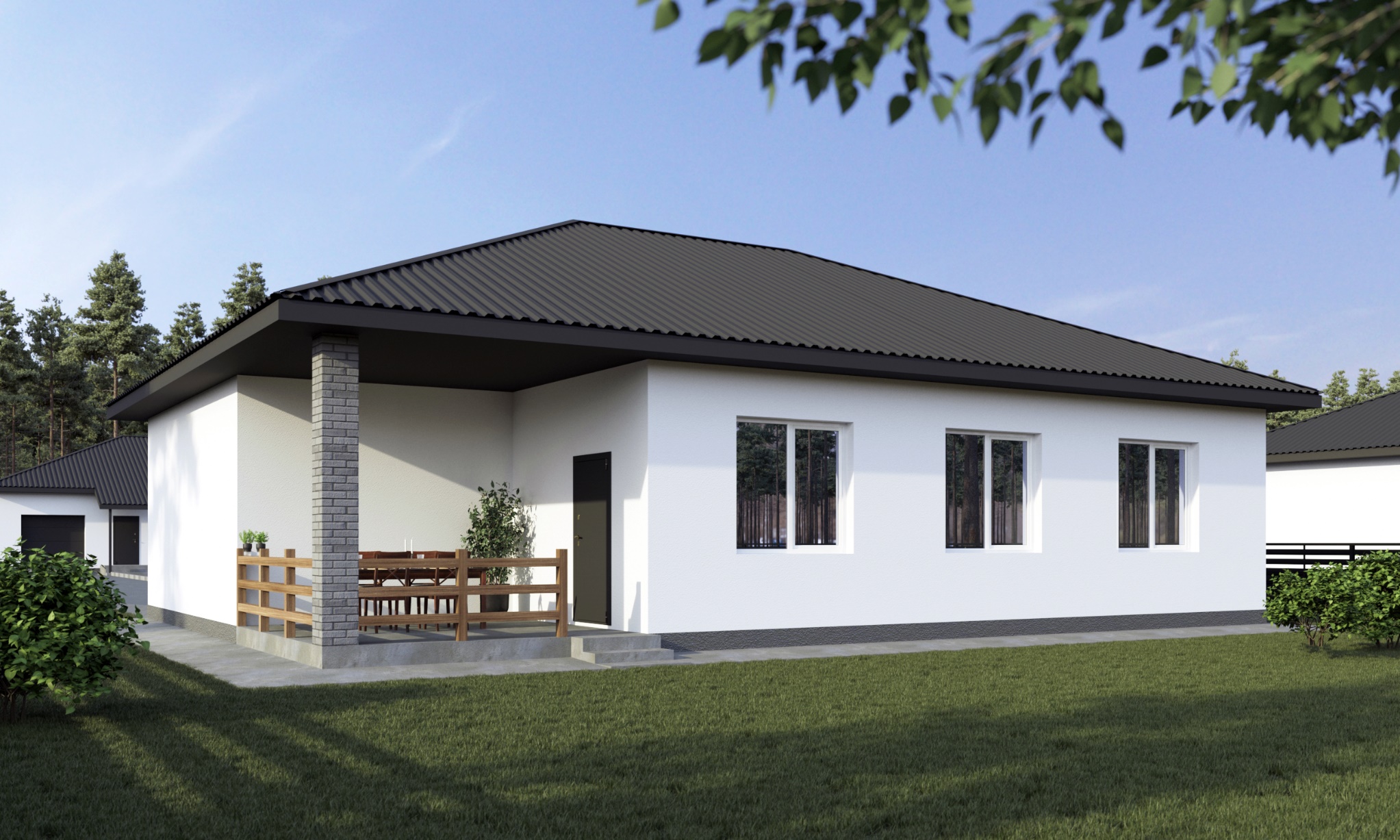 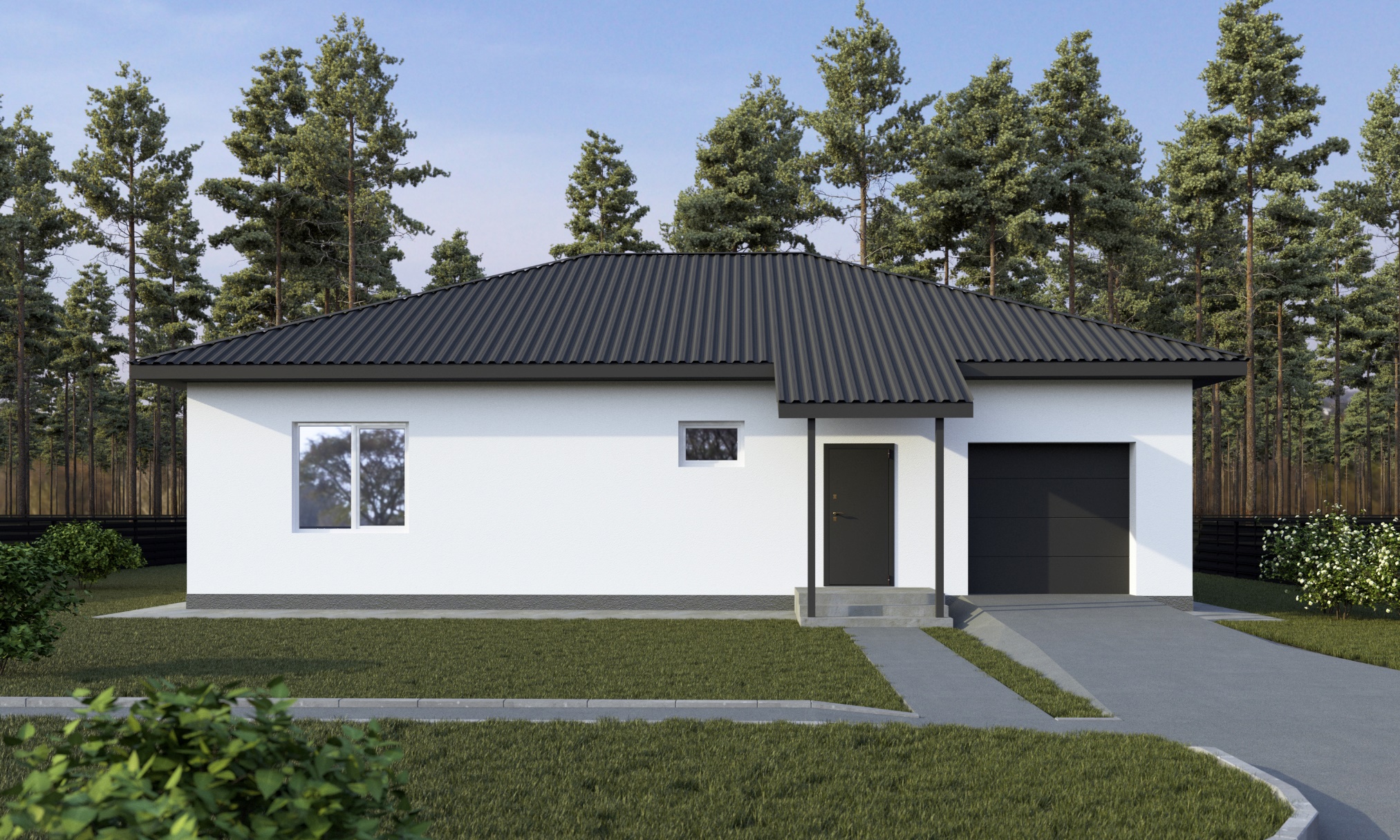 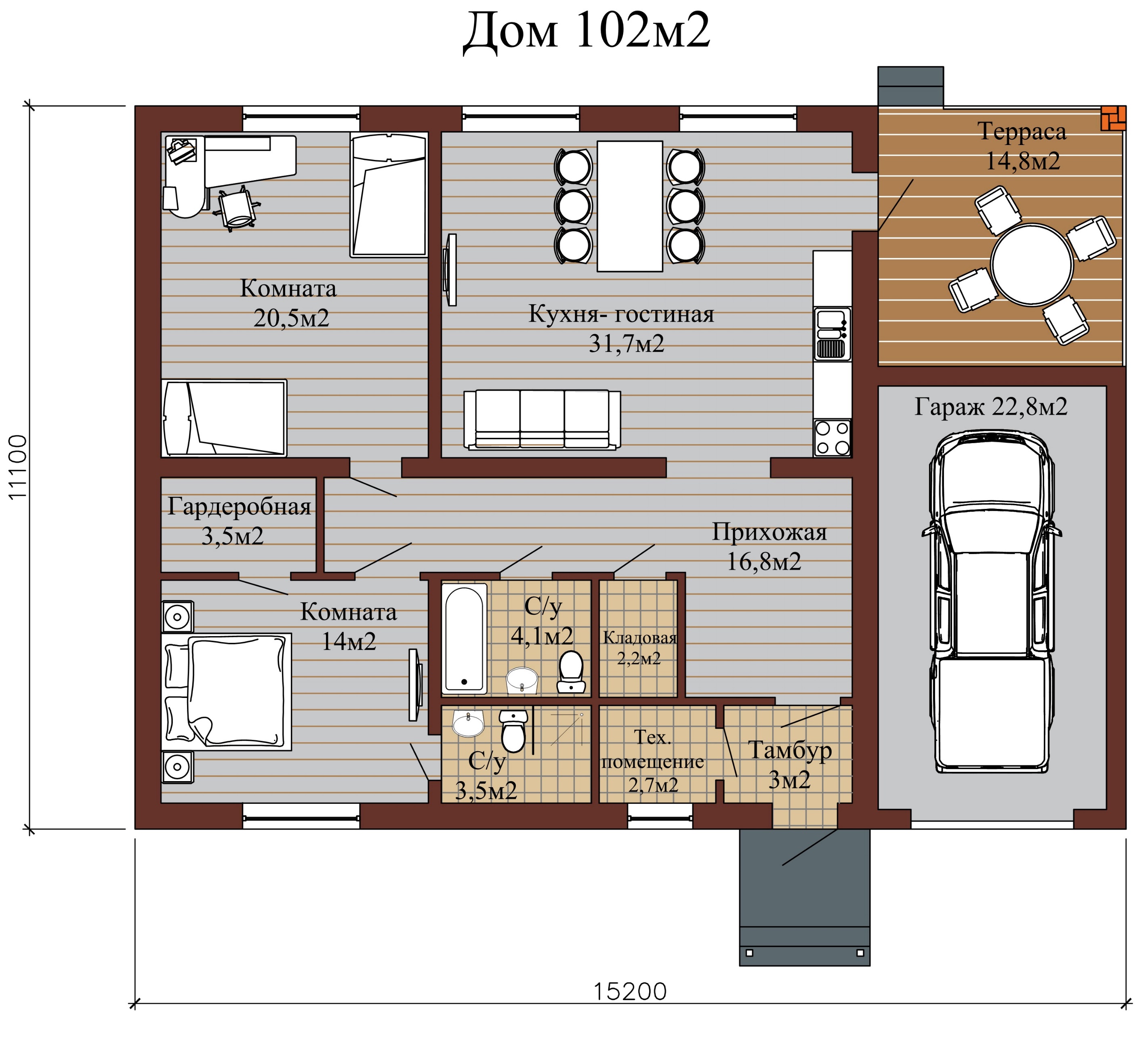 Дом 125 кв.м.
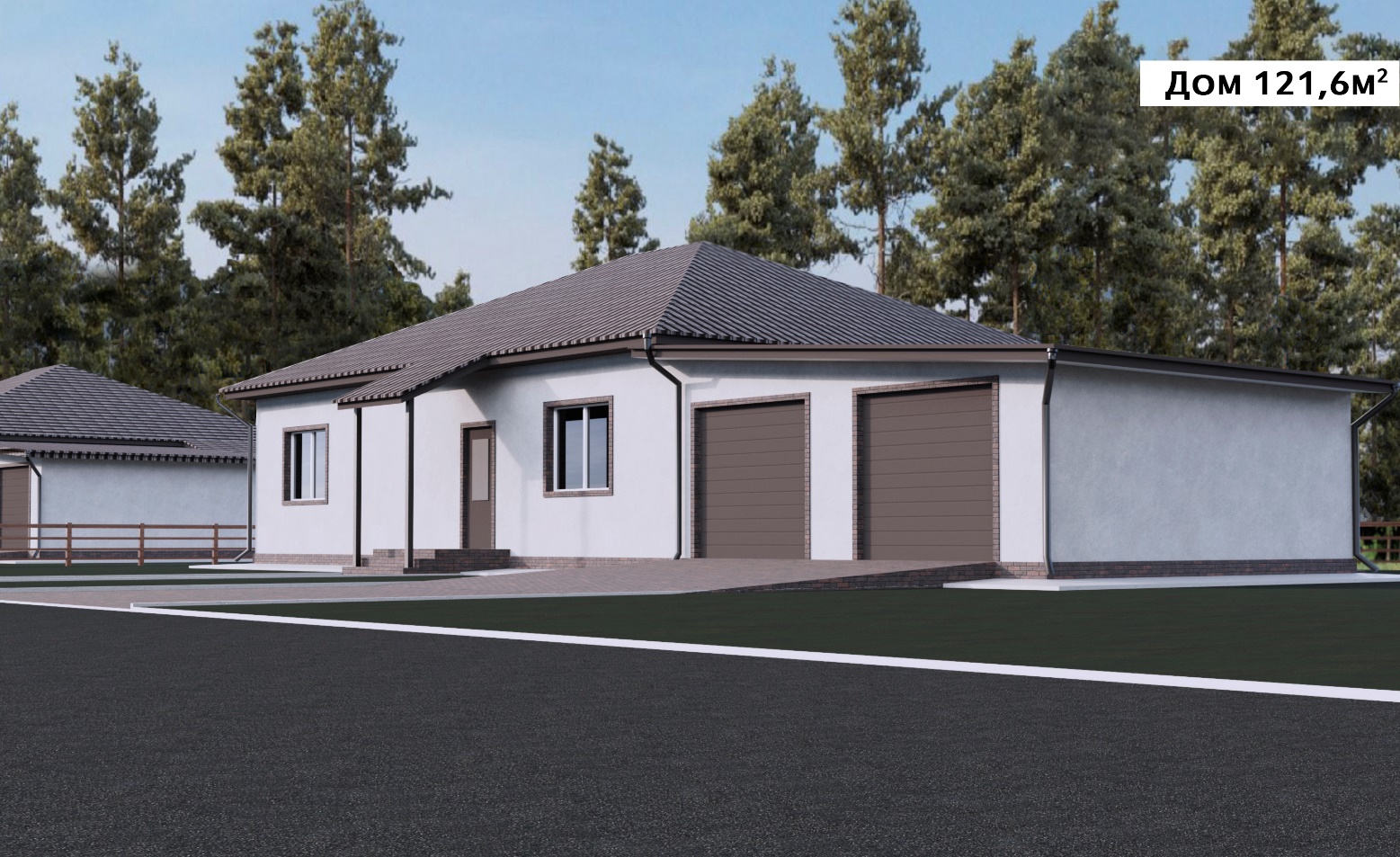 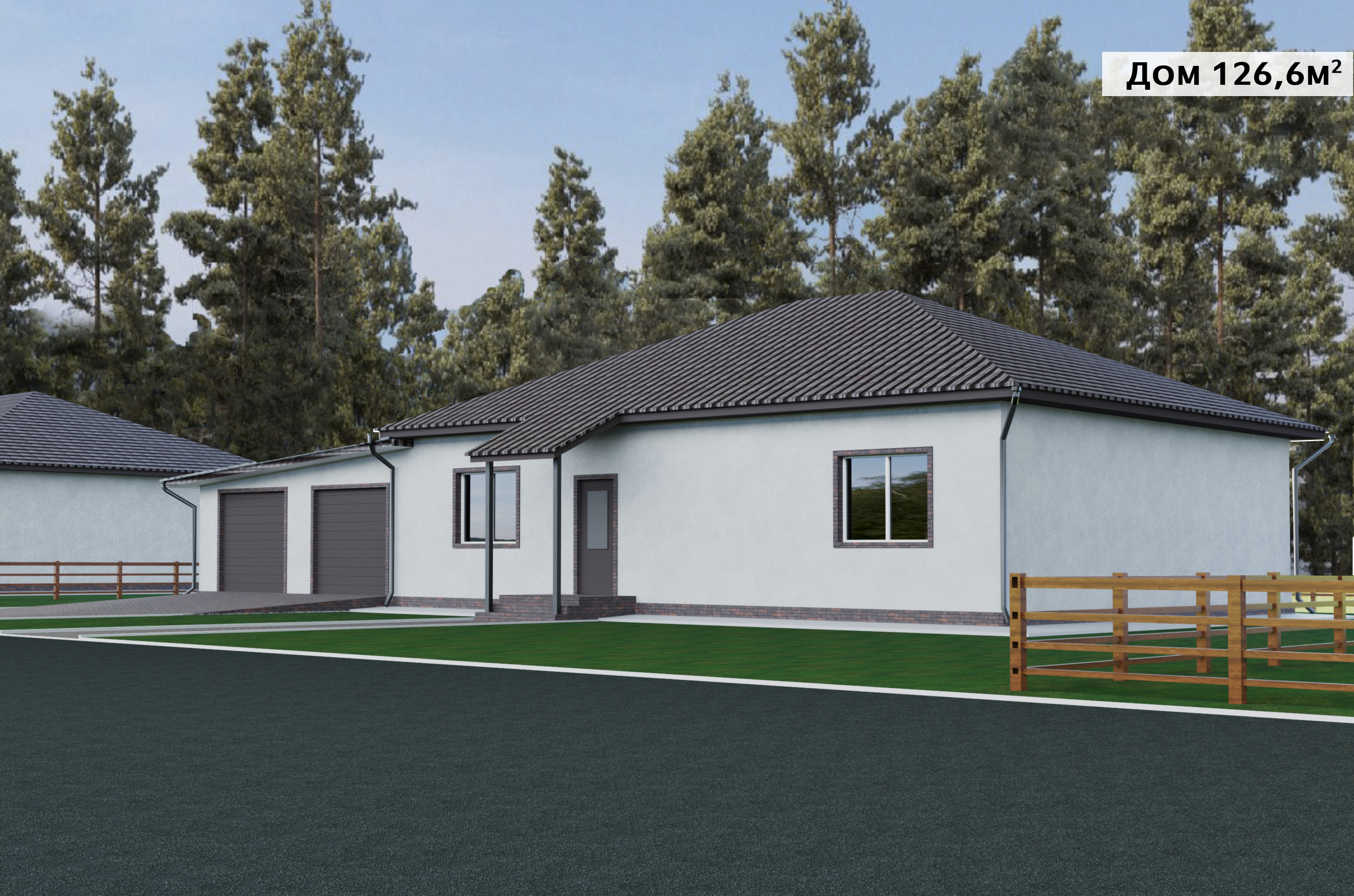 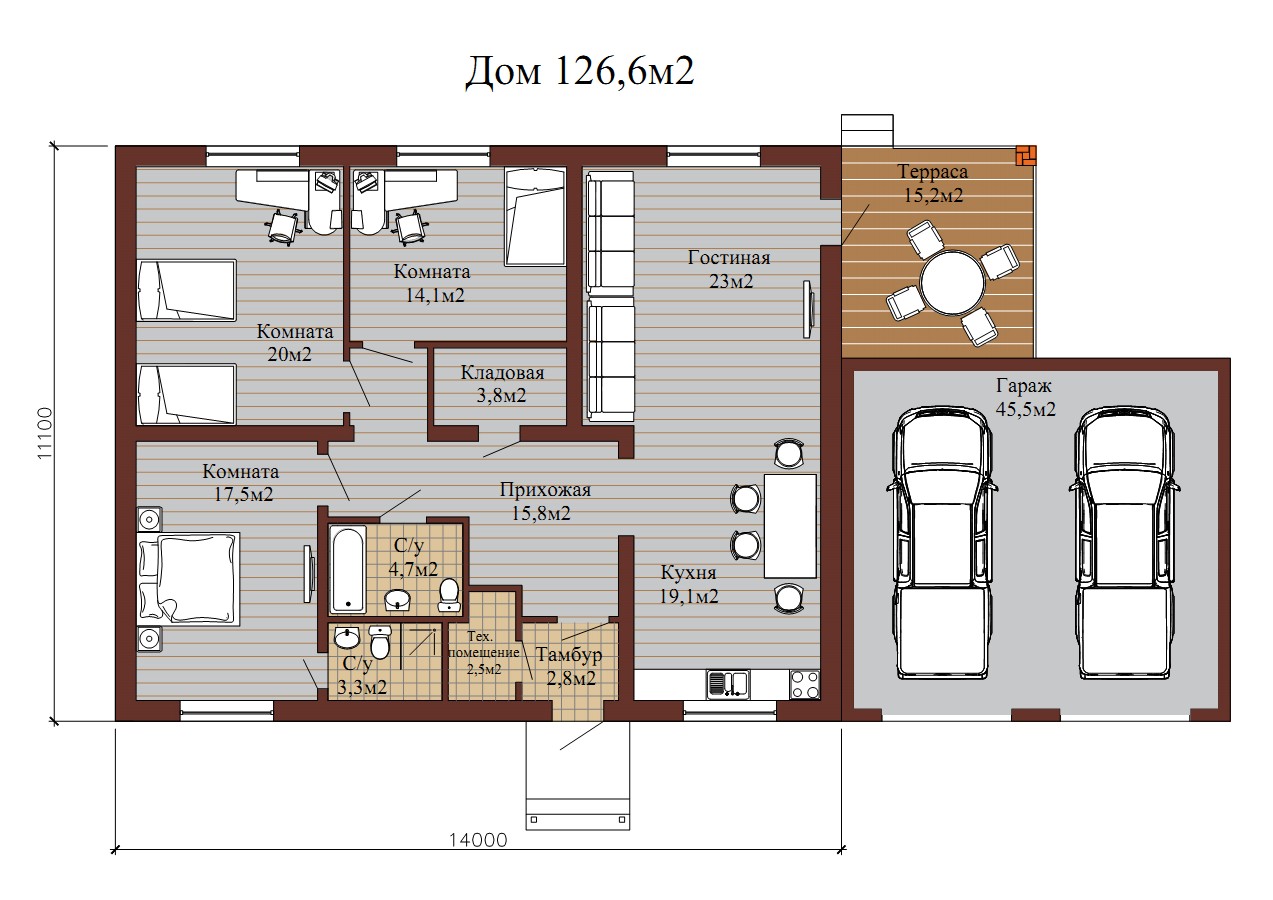 Дом 150 кв.м.
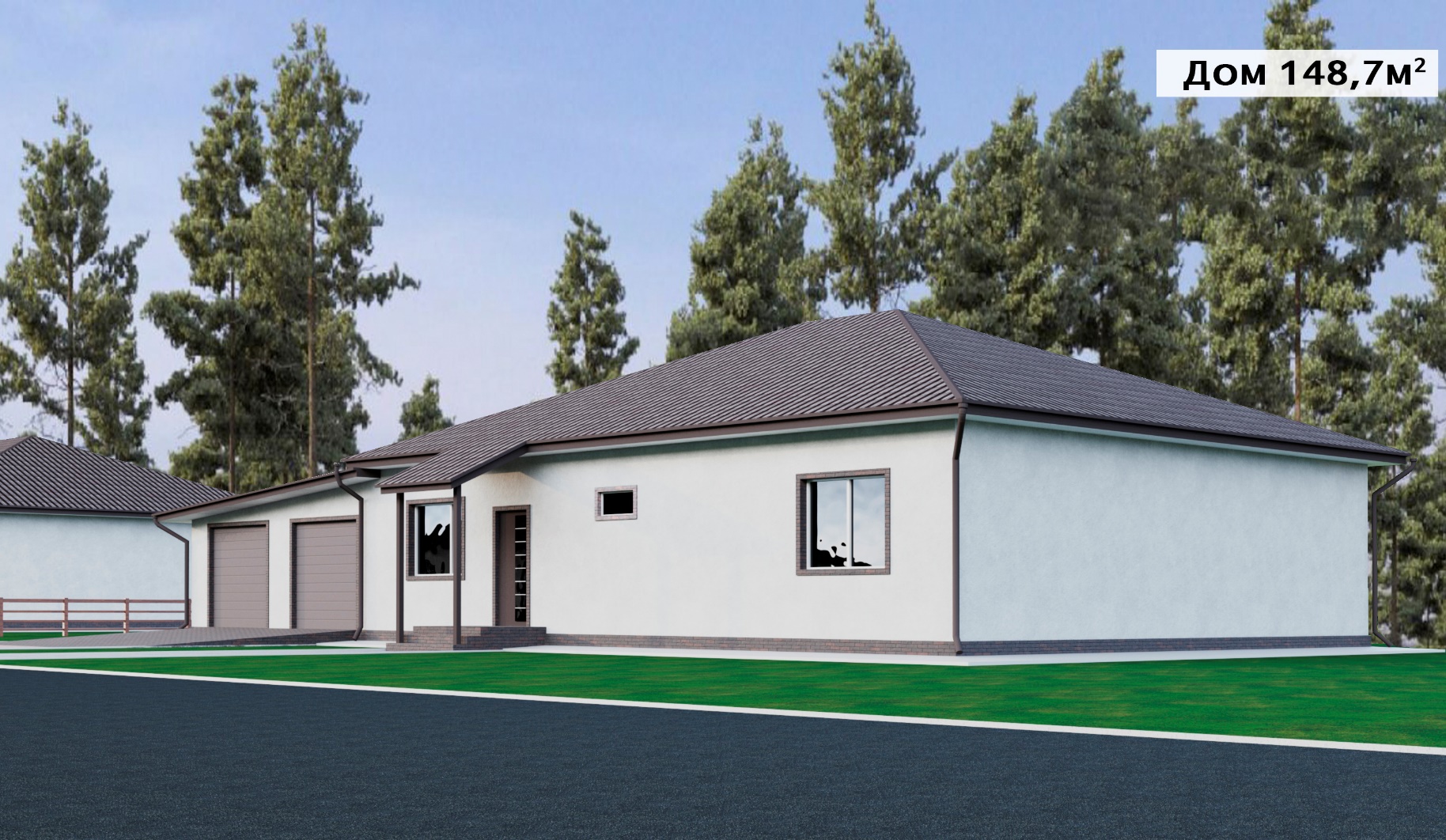 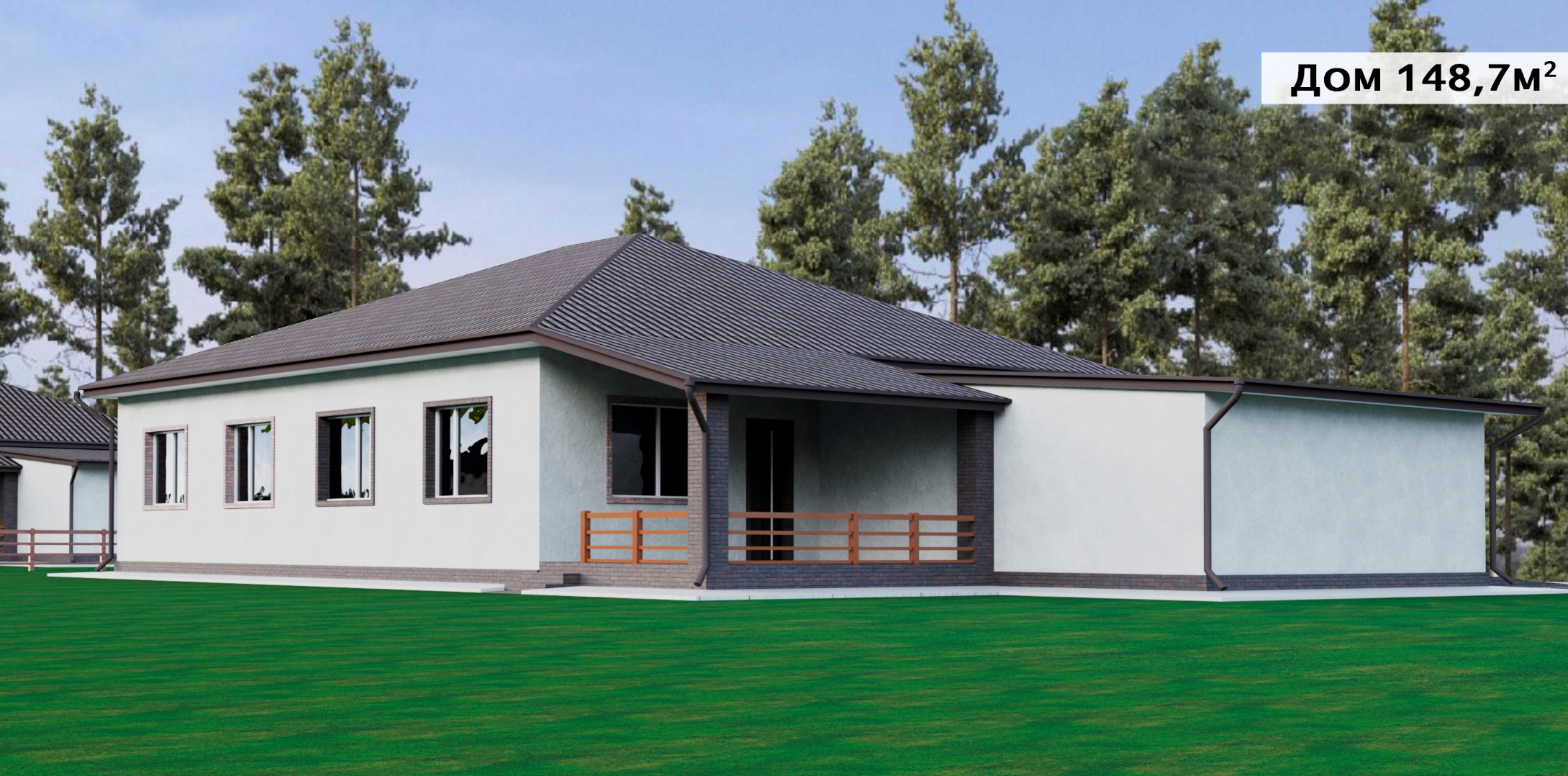 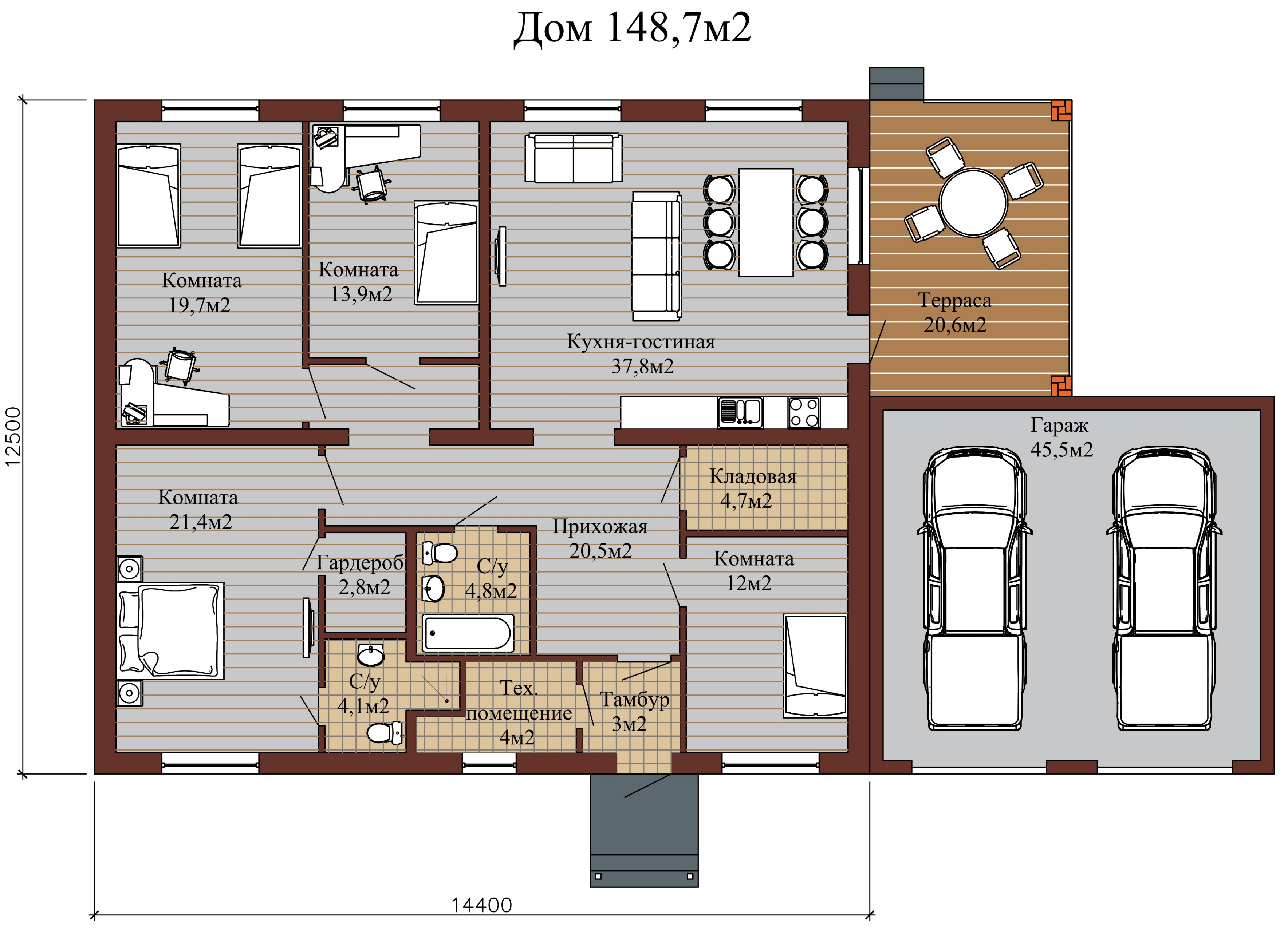